Работас обращениями граждан
Отчет за 2022 год
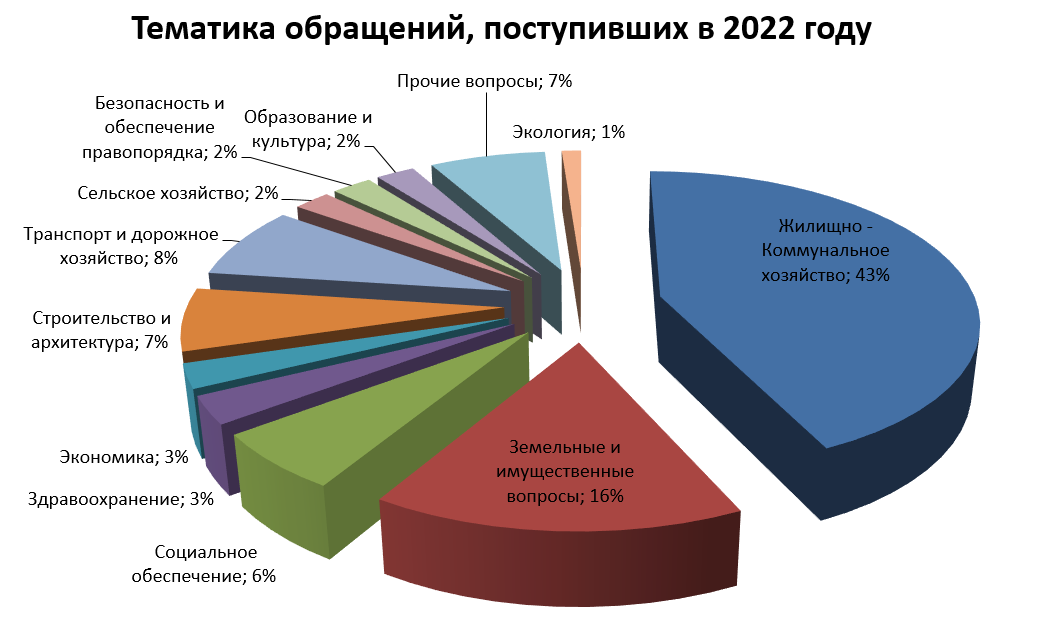 В вышестоящие инстанции в различных формах обратились граждане:
В Администрацию Президента РФ обратились граждане поселений:
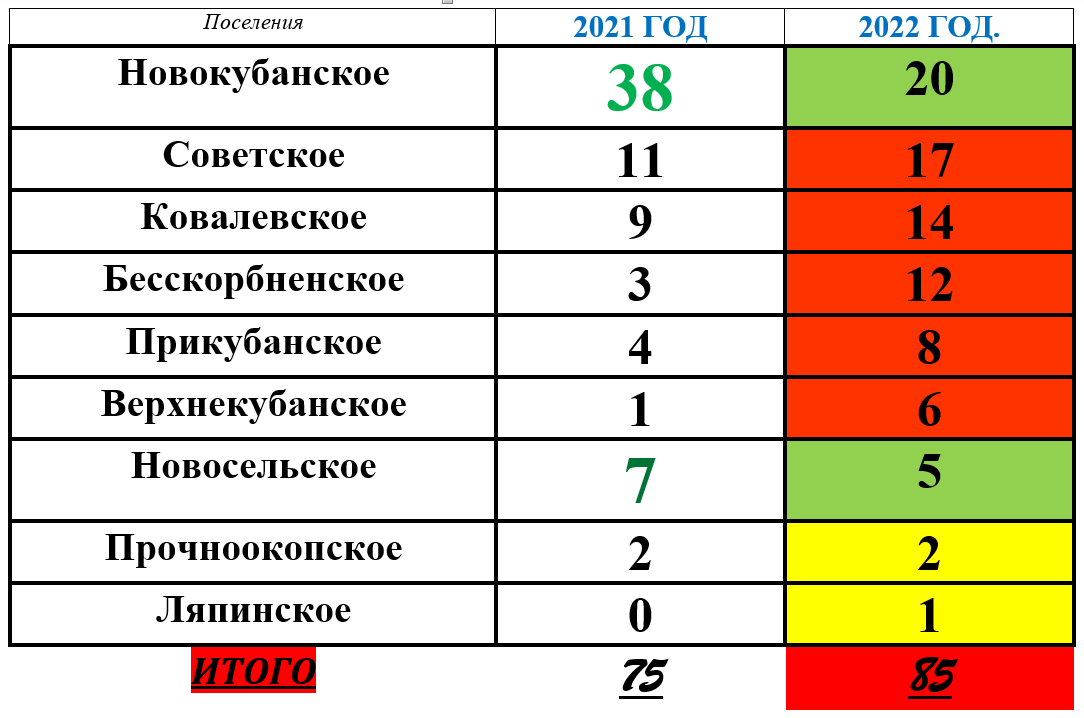 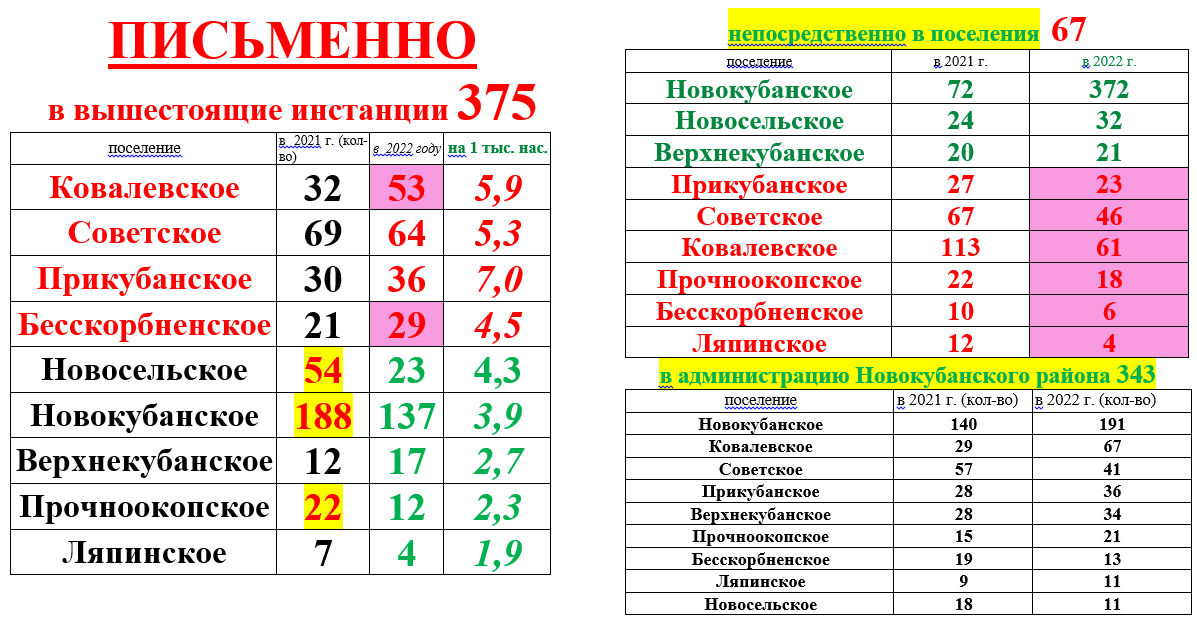 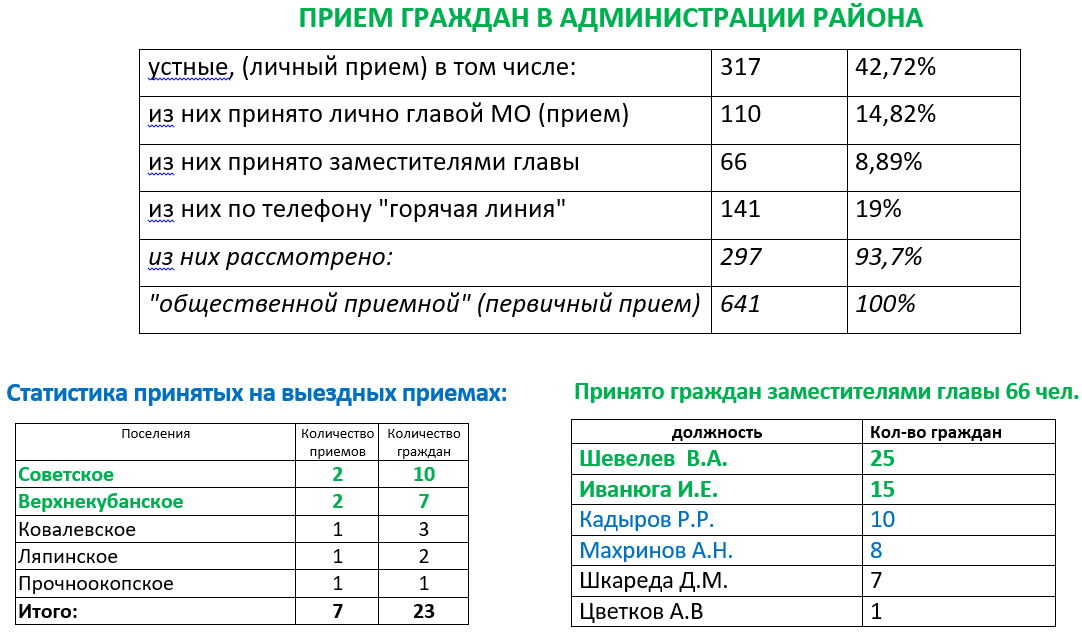 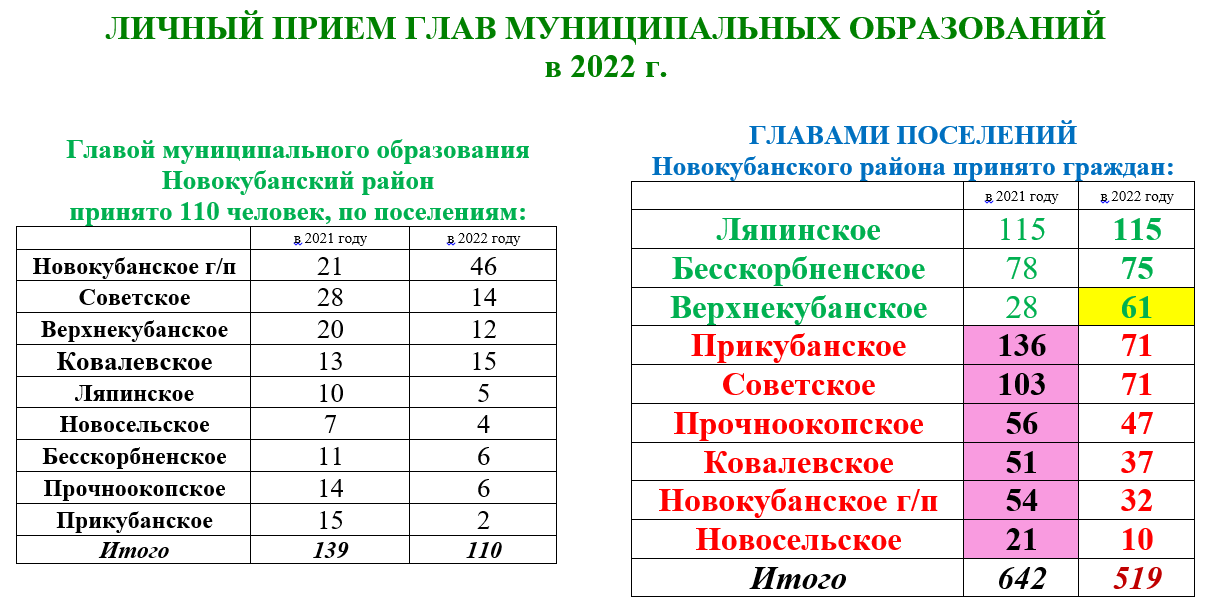 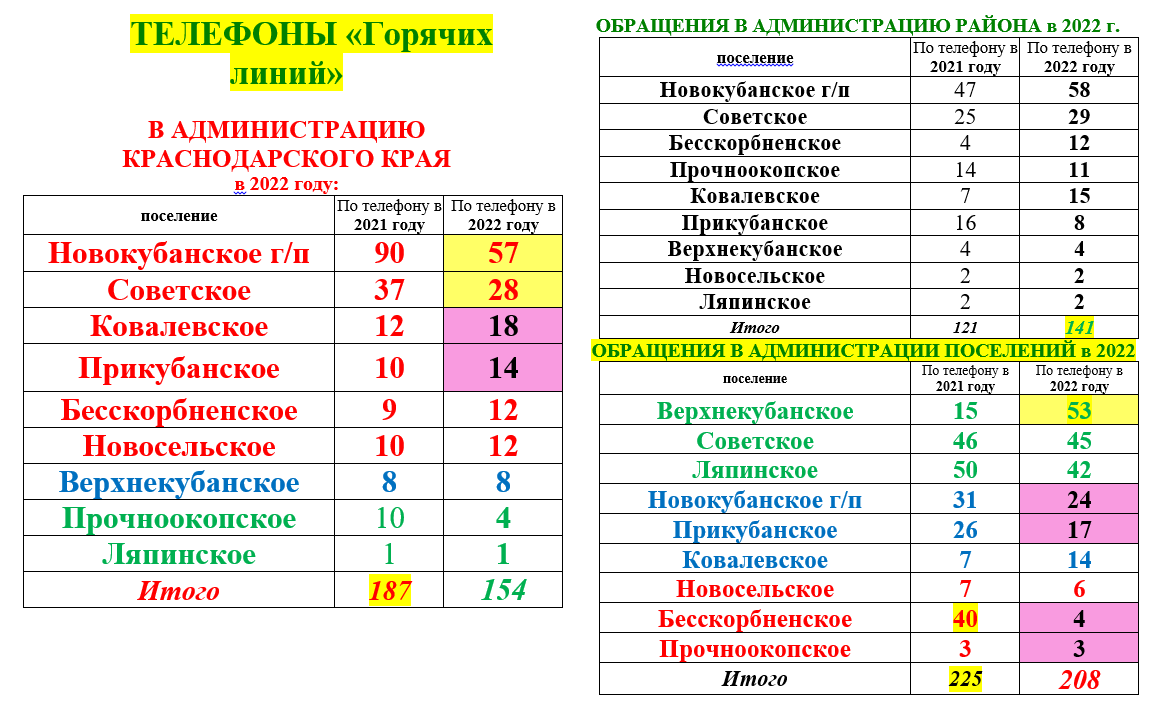 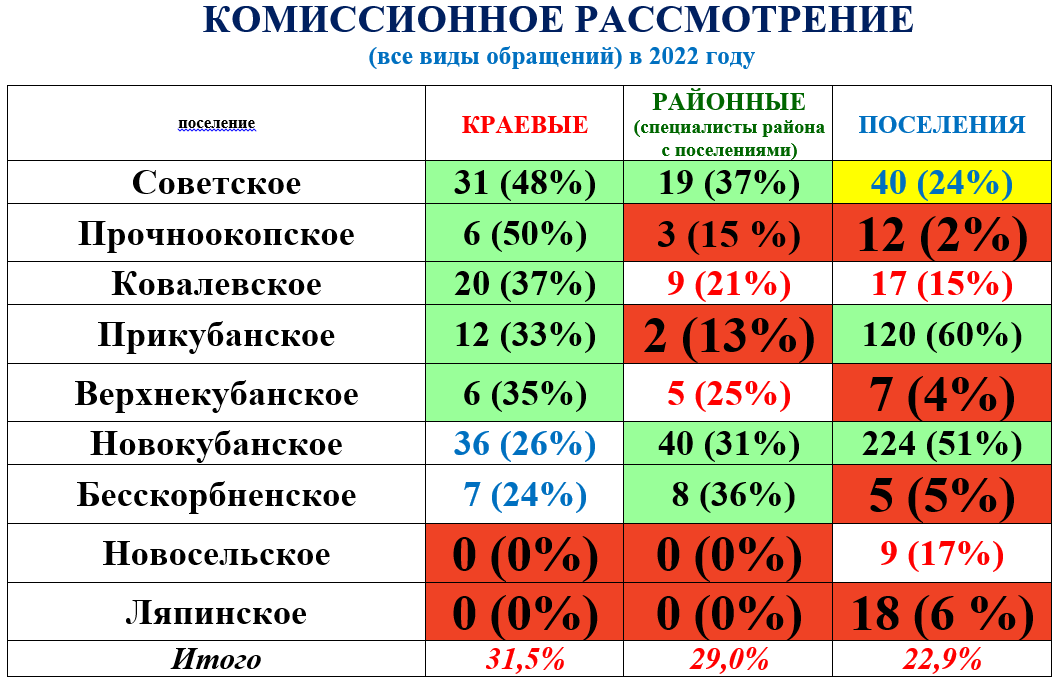 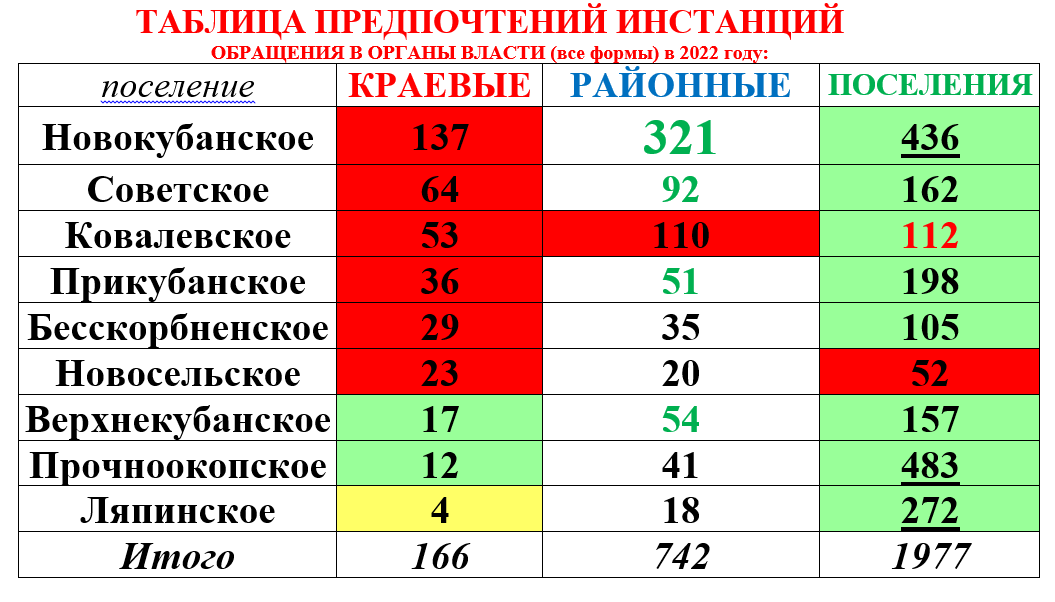